Generative AI and Language Understanding: Part 2
Sandiway Fong
University of Arizona
This is the era of Generative AI
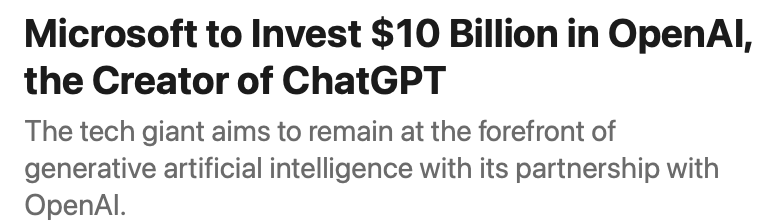 https://bard.google.com
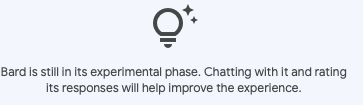 https://chat.openai.com/chat
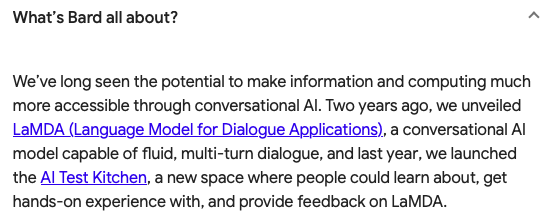 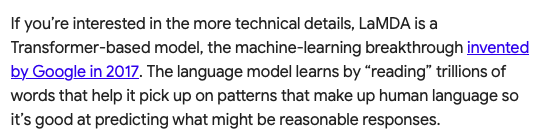 Part 2
ChatGPT and Anaphora Resolution
Some Caveats and Hints
It sometimes gives a different answer when the question is repeated.
A response doesn't necessarily need a question.
Your chat history can affect the response.
If you vary the question a bit, it may choose a different response.
Asking the right question is key … as we'll see.
ChatGPT and Anaphora Resolution
Two examples from (Reuland 2011) 1
Alice looked at the Queen. She was angry.		(pg4)
The white rabbit jumped from behind the bushes.	(pg26)
    The animal looked around and then he ran away to avoid the angry queen.
1Reuland, E., Anaphora and Language Design (2011), MIT Press.
ChatGPT and Anaphora Resolution
Alice looked at the Queen. She was angry.		(pg4)
Ambiguous, but nearly all students in class picked the Queen also.
Google Bard
ChatGPT and Anaphora Resolution
The white rabbit jumped from behind the bushes.	(Reuland 2011: 26)
The animal looked around and then he ran away to avoid the angry queen.
Google Bard
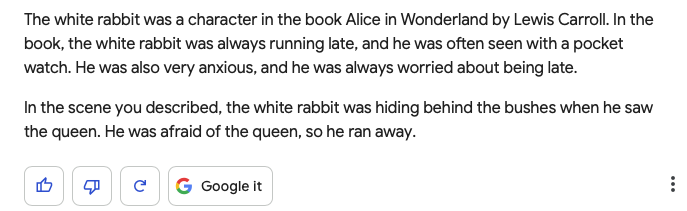 ChatGPT and Anaphora Resolution
The white rabbit jumped from behind the bushes.	(Reuland 2011: 26)
The animal looked around and then he ran away to avoid the angry queen.
the expressions the white rabbit, the animal. and he easily receive the same value. For he, for instance, a reading where it gets the same value as the animal/the white rabbit is highly preferred.
Google Bard
ChatGPT and Anaphora Resolution
Let's modify the 2nd example a bit:
The animal was looking around nervously. Suddenly the white rabbit jumped from behind the bushes. 
and ask:
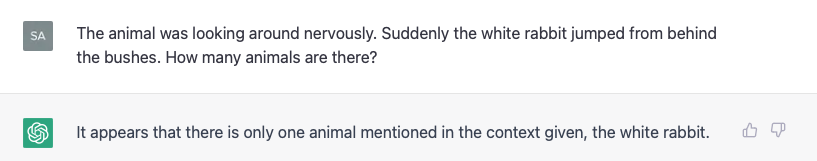 Here the rabbit is preferred to have a value different from the animal.
Google Bard
ChatGPT and Anaphora Resolution
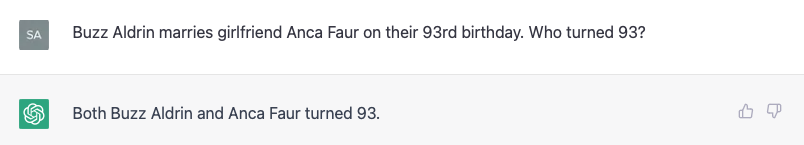 Google Bard
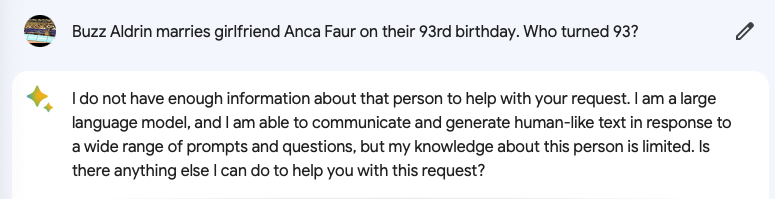 ChatGPT and Anaphora Resolution
Google Bard
ChatGPT and Pronominal Binding
Linguists have discussed pronominal binding examples of the following kind, e.g. Reuland (2011) mentions (Jackendoff 1972, Chomsky 1986a, and Williams 1987).
What is the difference between possible antecedents for him?
John told an embarassing/untrue story about him
John heard an embarassing/untrue story about him
Based on the examples given in this lecture, try to devise a statement + question for ChatGPT to reveal whether it knows this difference.
Show your screenshot(s)
You may tweak the example
Homework for students!
ChatGPT and Pronominal Binding
[Adapted from (Hornstein 1995: 25), from May (1977, 1985) and Reinhart (1983) cited therein.]
Example (inverse linking/VP ellipsis):
Some tourist in every city dislikes it.
Some tourist in every city dislikes it and some resident does too.
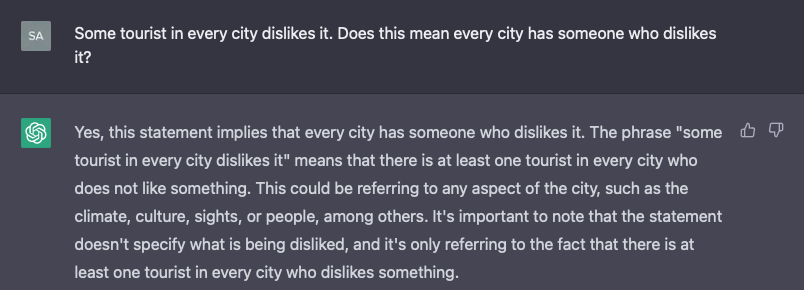 Google Bard
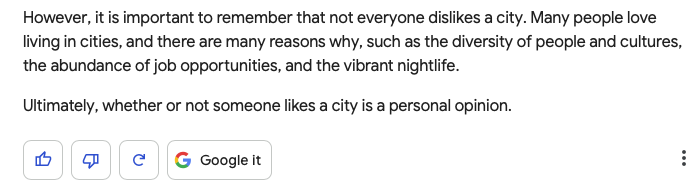 ChatGPT and Pronominal Binding
Example (inverse linking/VP ellipsis):
Some tourist in every city dislikes it.
Some tourist in every city dislikes it and some resident does too.
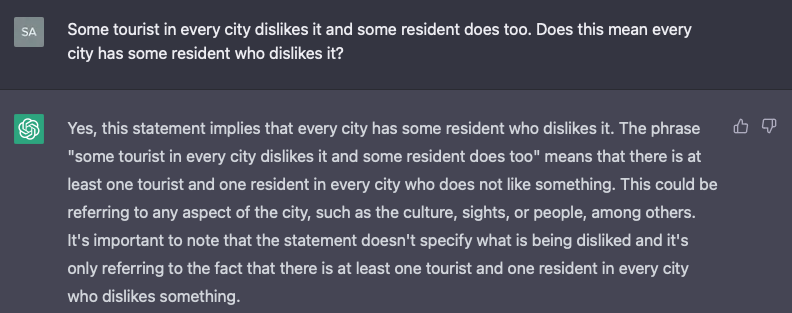 Google Bard
ChatGPT and Pronominal Binding
Careful questioning is required:
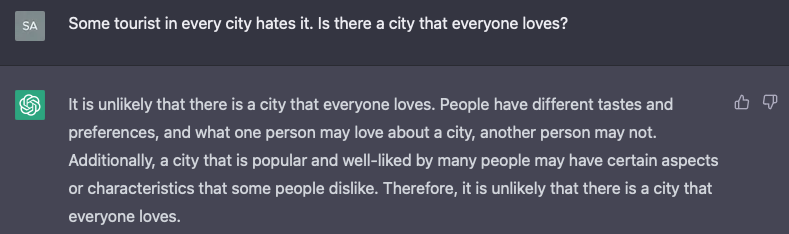 Google Bard
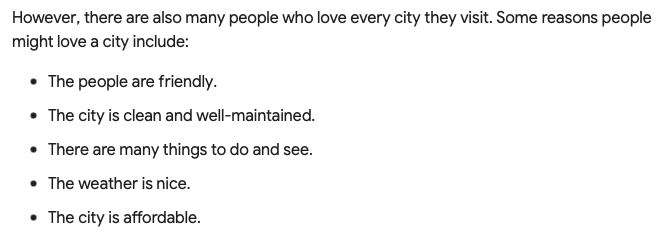 ChatGPT and Pronominal Binding
(Hornstein 1995: 25):
*The man [who disliked every boyi] hit himi
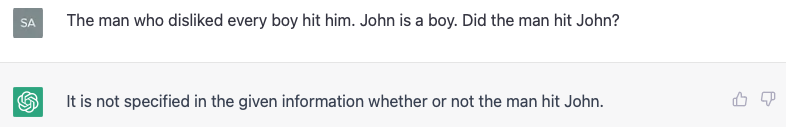 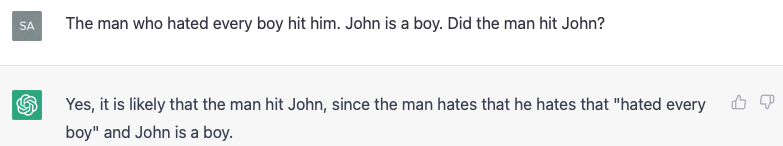 [Speaker Notes: clause bound QR, every boy cannot escape the RC]
Google Bard
ChatGPT and Pronominal Binding
(Hornstein 1995: 25):
*The man [who disliked every boyi] hit himi
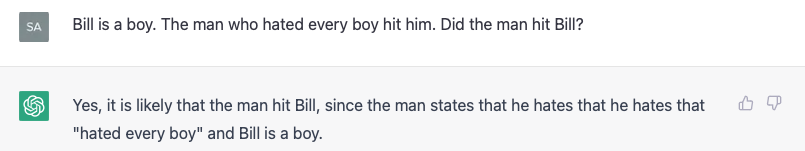 Right answers if you permit the binding (contra Hornstein), but wrong reasoning.
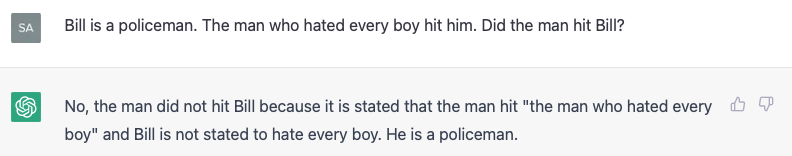 [Speaker Notes: clause bound QR, every boy cannot escape the RC]
Google Bard
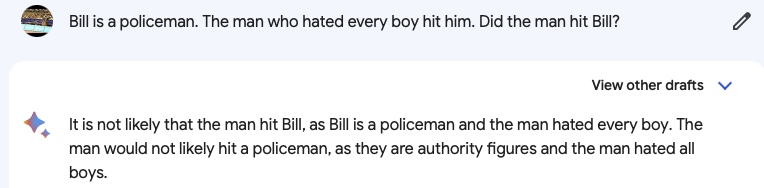 ChatGPT and Pronominal Binding
(Hornstein 1995: 24):
John kissed every childi after Bill introduced himi
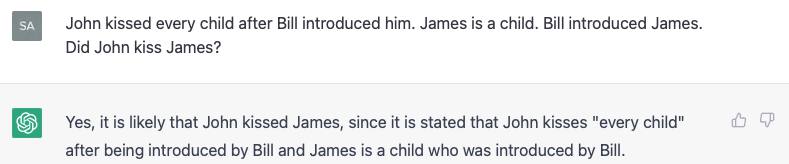 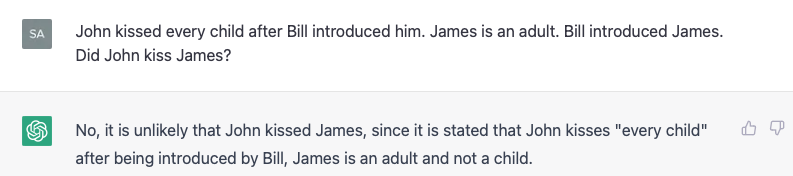 [Speaker Notes: evidence for Op--var pronominal interpretation after QR]
Google Bard
Google Bard
ChatGPT and  Anaphora Resolution
Example (Control vs. ECM, adapted from (Reuland 2011:86)):
Finally, John convinced Mary and himself to leave the country.
Finally, John convinced Mary and him to leave the country. 
John expected Mary and himself to leave the country.
John expected Mary and him to leave the country.
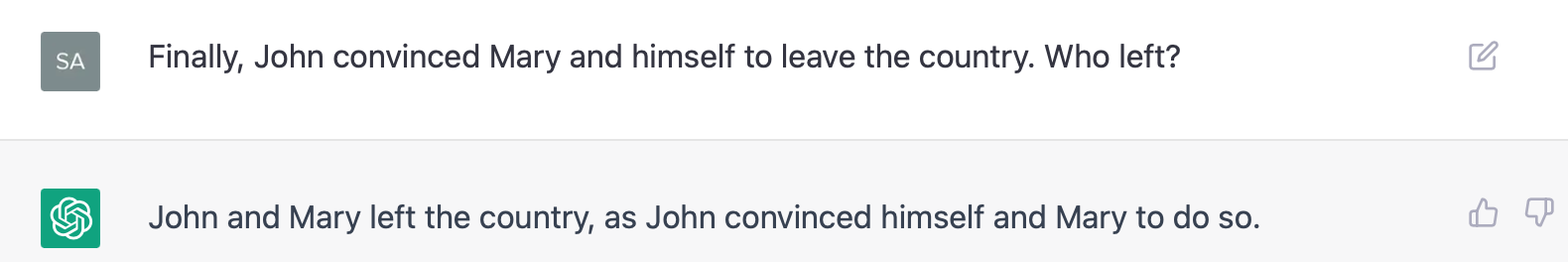 notice: flipped order
himself and Mary
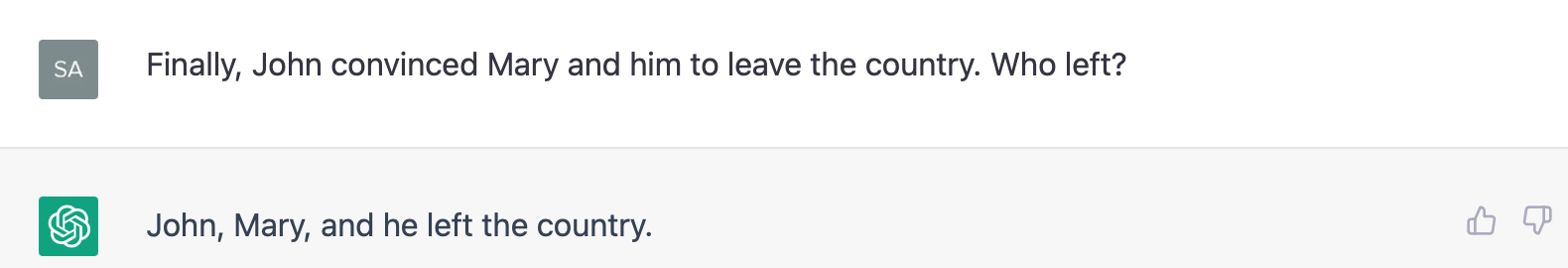 ERROR here.
Google Bard
Google Bard
ChatGPT and  Anaphora Resolution
Example (Control vs. ECM, adapted from (Reuland 2011:86)):
John expected Mary and himself to leave the country.
John expected Mary and him to leave the country.
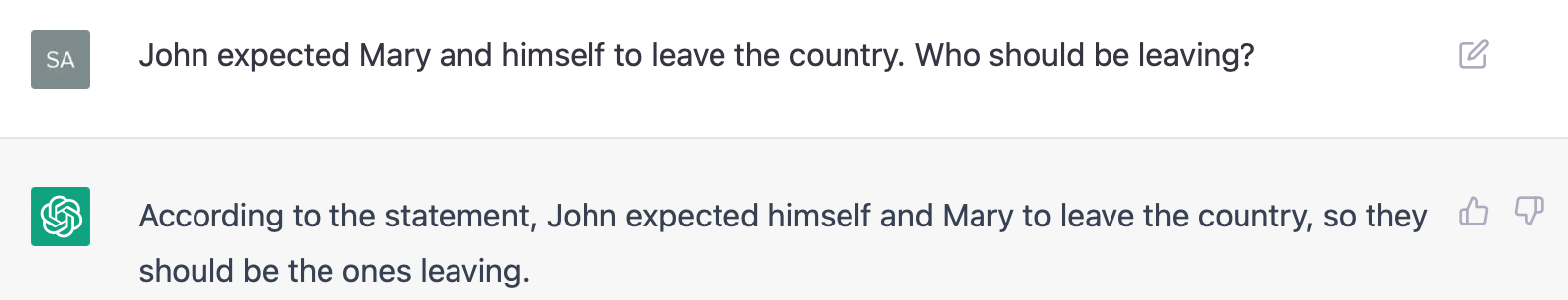 notice: flipped order
himself and Mary
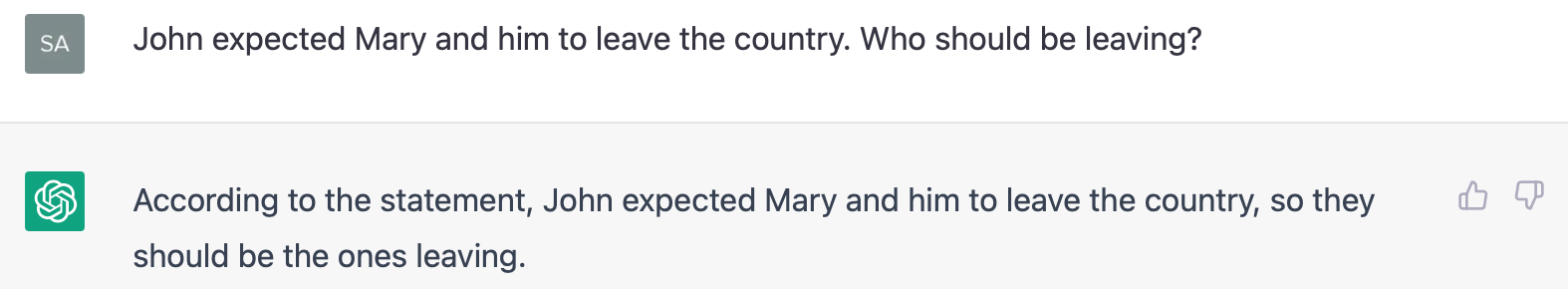 Fail, right? Actually, just an unclear answer, but wait …
Google Bard
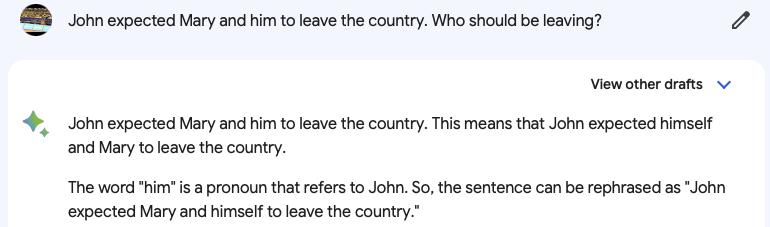 ChatGPT and  Anaphora Resolution
Example (Control vs. ECM, adapted from (Reuland 2011:86)):
John expected Mary and himself to leave the country.
John expected Mary and him to leave the country.
Let's add a sentence that will help disambiguate. Bill was undecided.
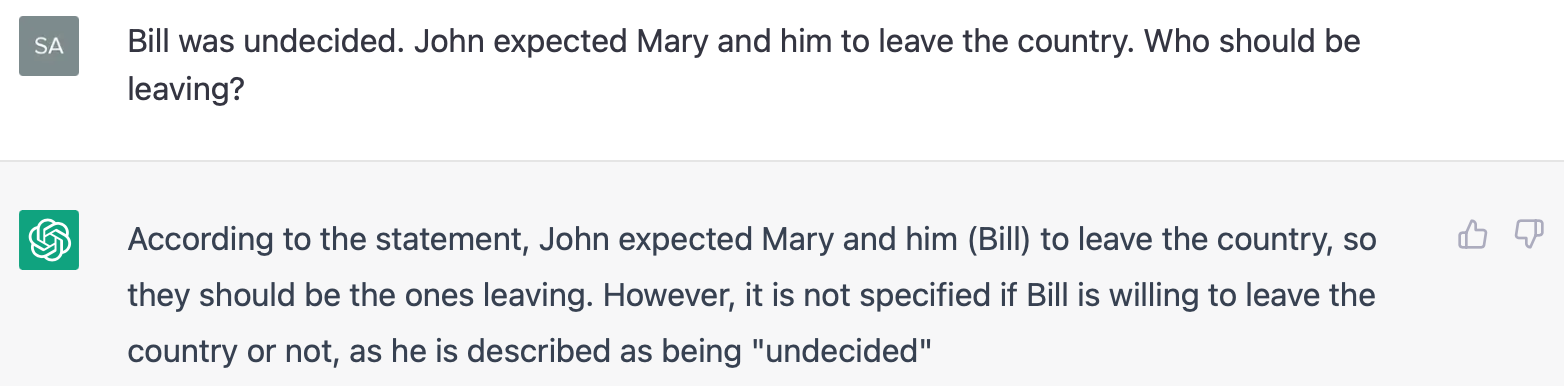 Google Bard
ChatGPT and  Anaphora Resolution
Example (Control vs. ECM, adapted from (Reuland 2011:86)):
John expected Mary and himself to leave the country.
John expected Mary and him to leave the country.
Let's check back with the first example.
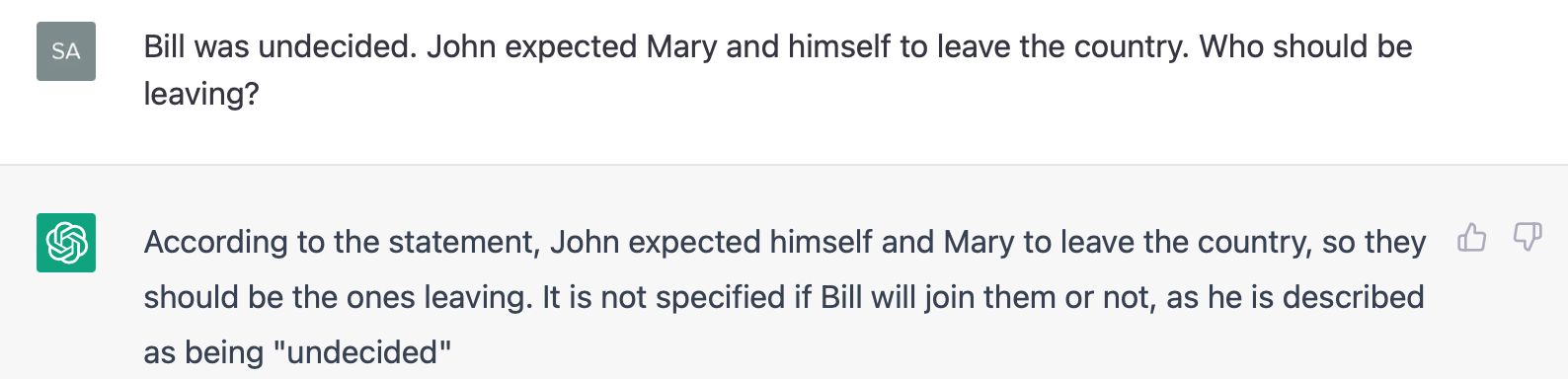 Google Bard
ChatGPT and  Anaphora Resolution
Reuland (2011:86):
ChatGPT and  Anaphora Resolution
(Reuland 2011:92):
ChatGPT and  Anaphora Resolution
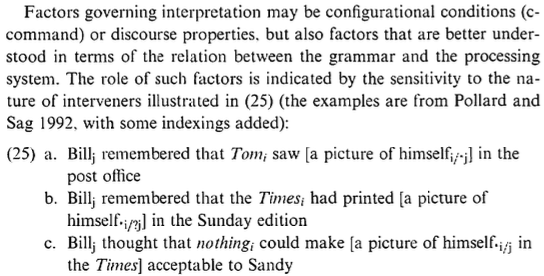 Google Bard
ChatGPT and  Anaphora Resolution
intervener
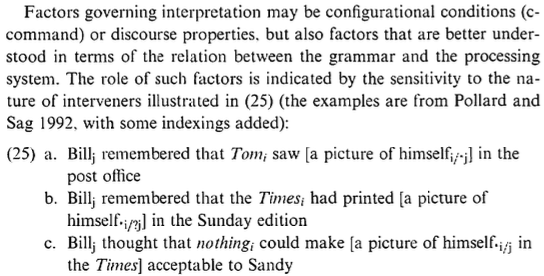 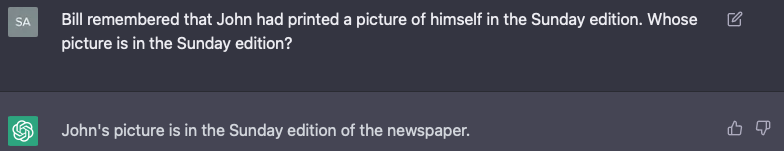 Google Bard
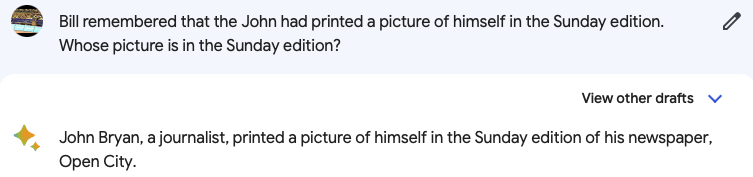 ChatGPT and  Anaphora Resolution
intervener
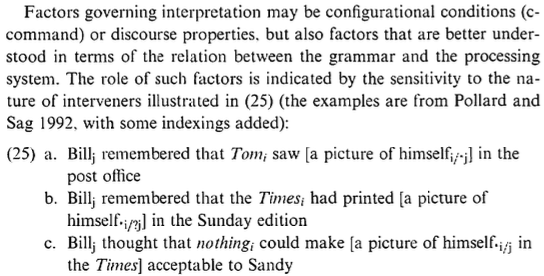 Google Bard